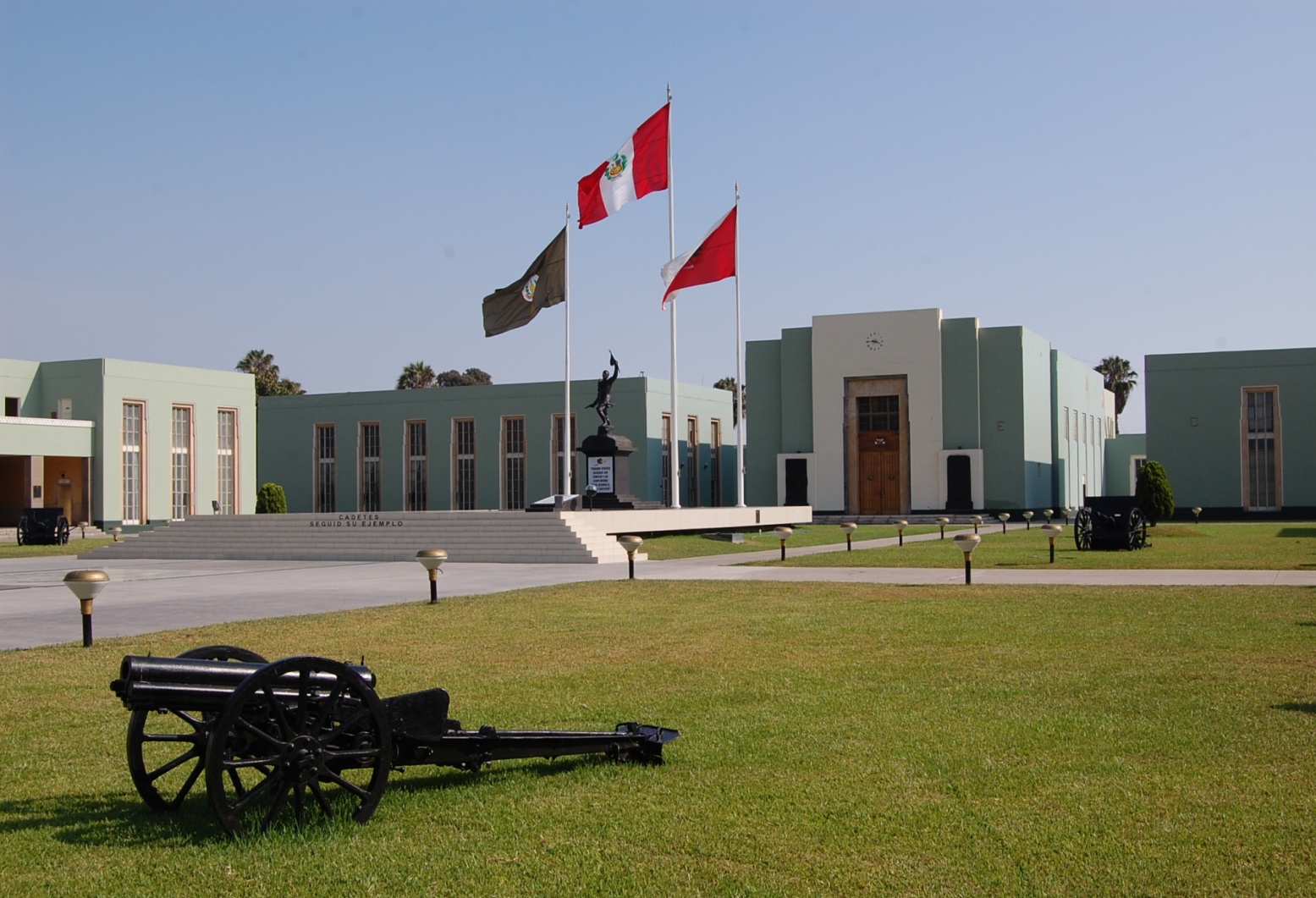 ESCUELA MILITAR DE CHORRILLOS
“CORONEL FRANCISCO BOLOGNESI”
FARMACIA DEL CENTRO MÉDICO DE LA EMCH “CFB”
Serumistas: 
QF. Katherine Carrera.
QF. Tatiana Guimarey
QF. Fancy Miranda
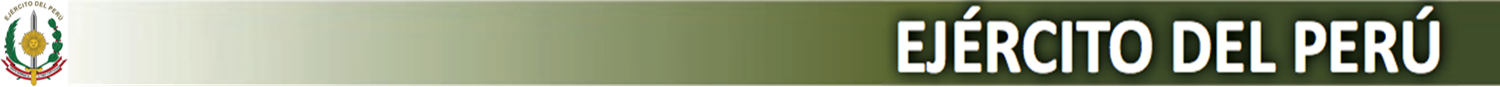 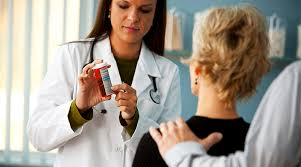 SESIÓN INFORMATIVA:
USO RACIONAL DE MEDICAMENTOS
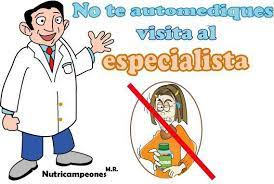 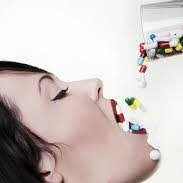 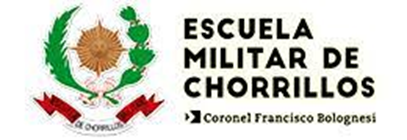 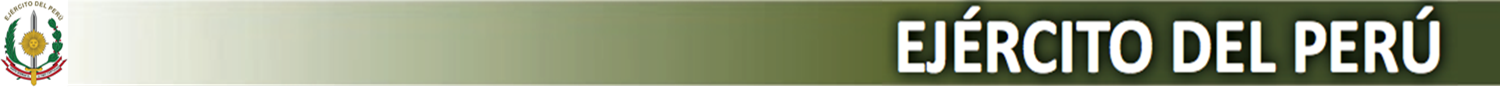 ¿QUÉ ENTENDEMOS POR SALUD?
¿QUÉ ES UN MEDICAMENTO?
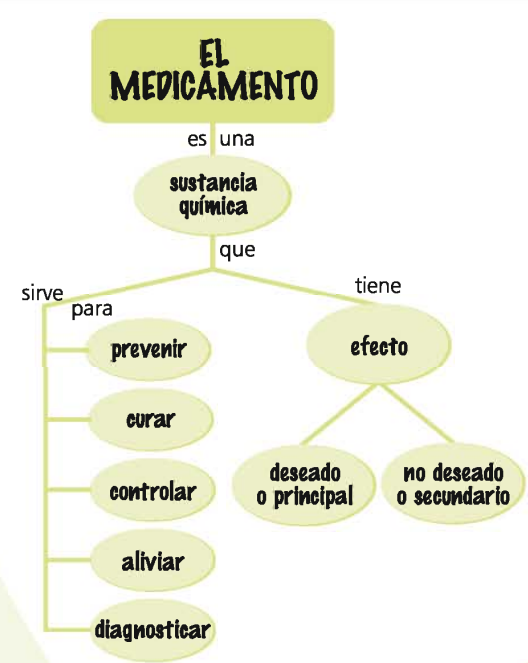 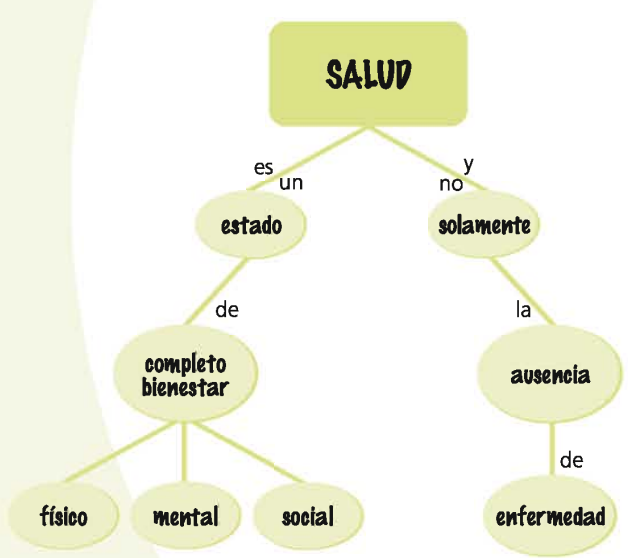 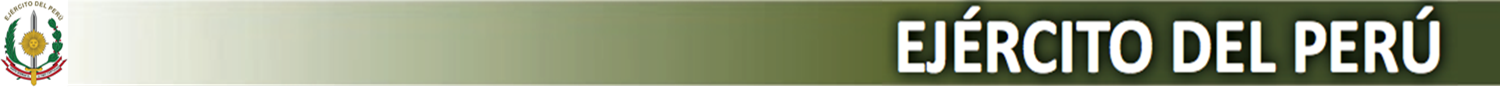 MITOS Y REALIDADES SOBRE LOS MEDICAMENTOS
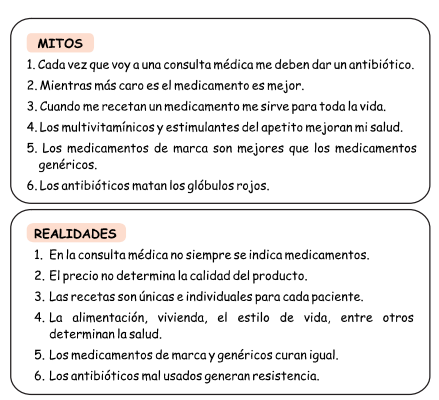 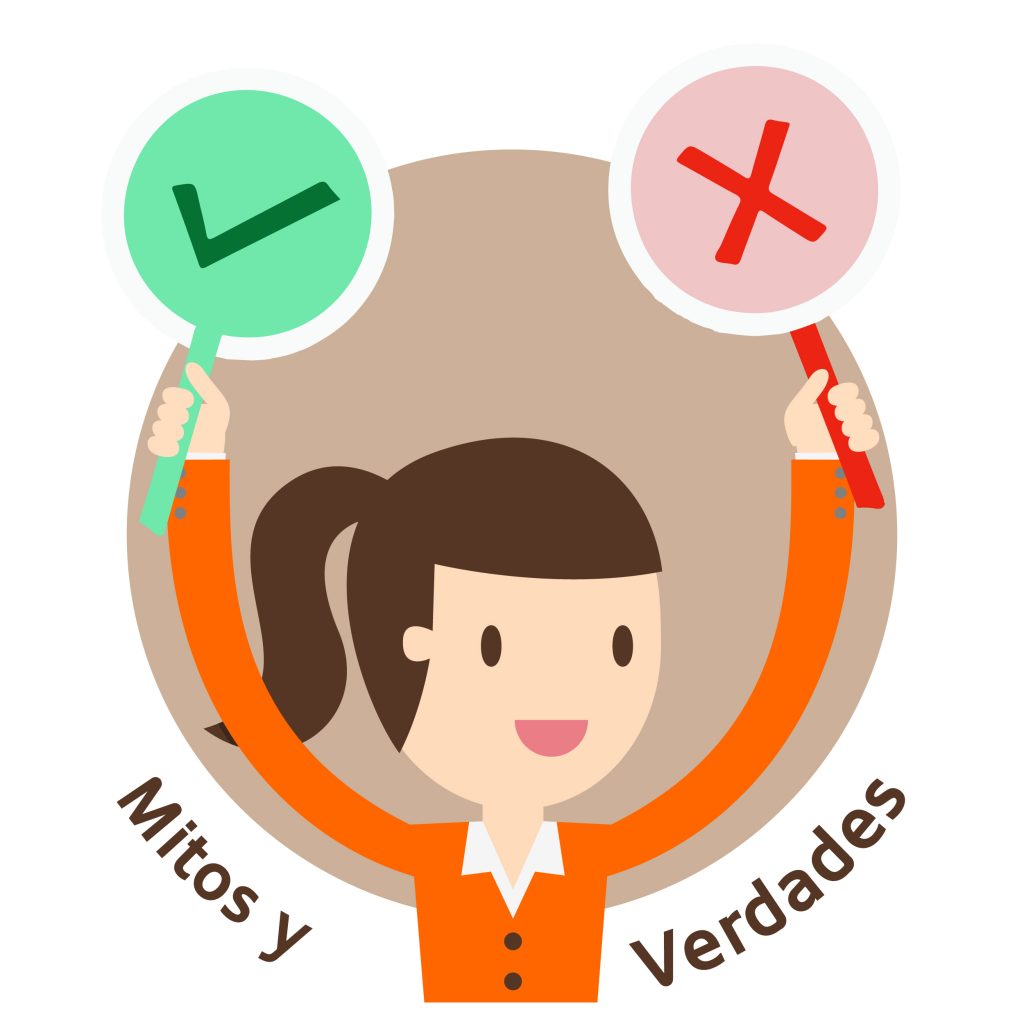 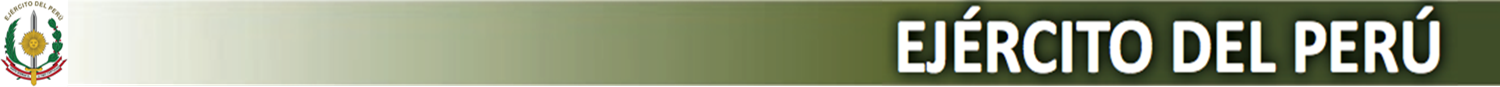 USO RACIONAL DE MEDICAMENTOS 
(Definición OMS 1985)
“Cuando los pacientes reciben la medicación adecuada a sus necesidades clínicas, en las dosis correspondientes a sus requisitos individuales, durante un período de tiempo adecuado y al menor costo posible para ellos y para la comunidad”.
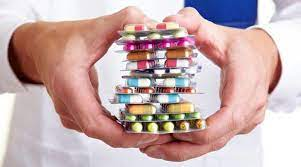 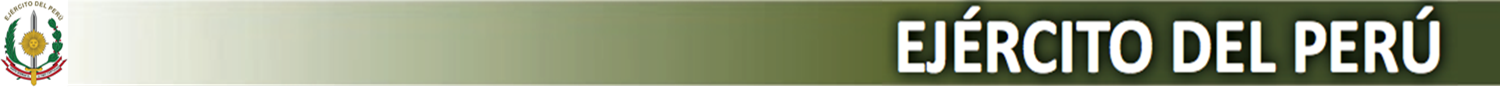 ¿Cuál es el objetivo?
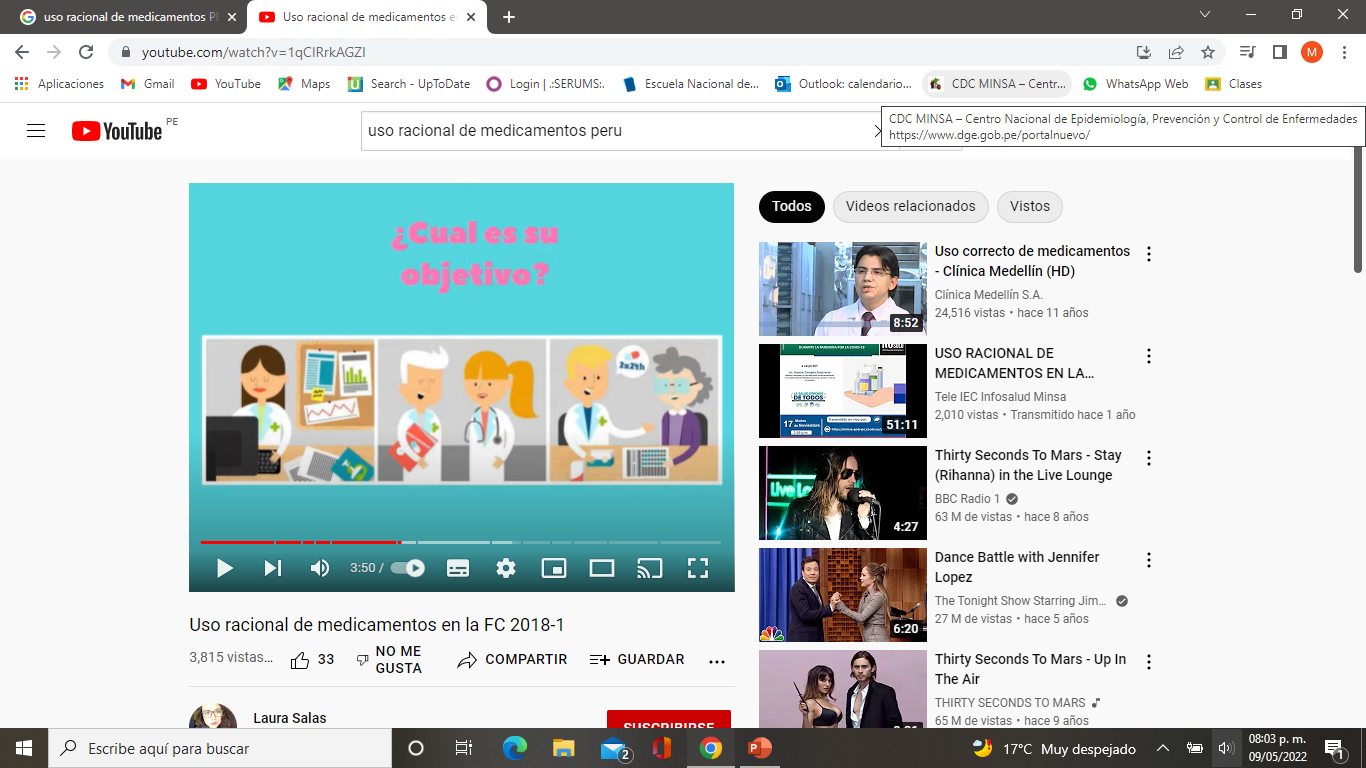 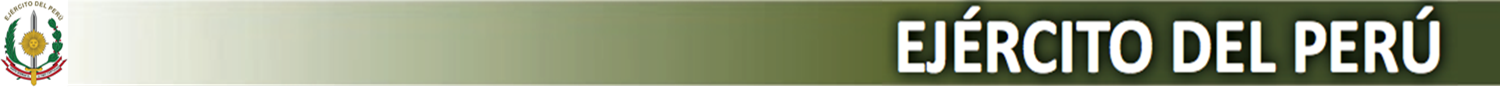 El consumo NO racional se da por:
Autoprescripción
Automedicación
Falta de farmacéuticos
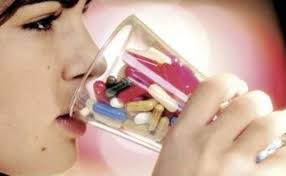 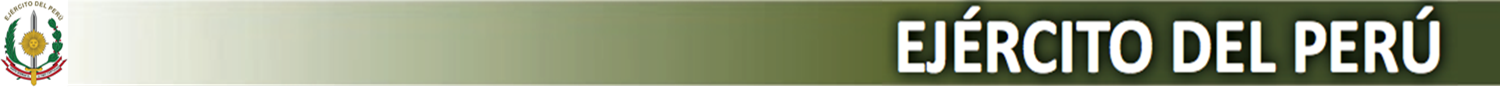 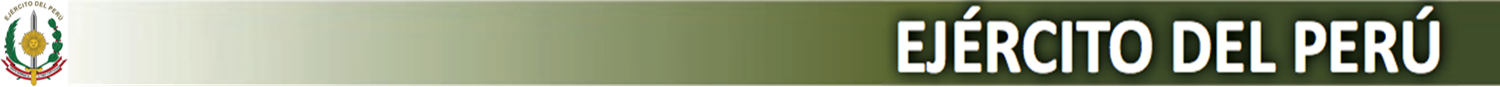 CONSECUENCIAS
Resistencia a los antimicrobianos.
Reacciones adversas al medicamento.
Pérdida de confianza del paciente.
Errores de medicación.
Desperdicio de recursos.
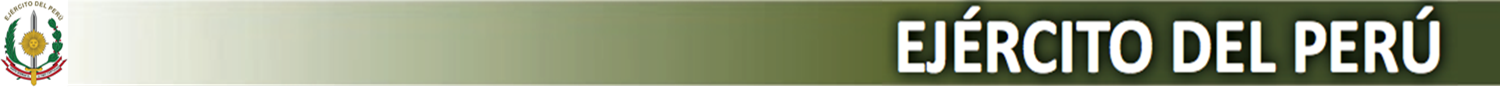 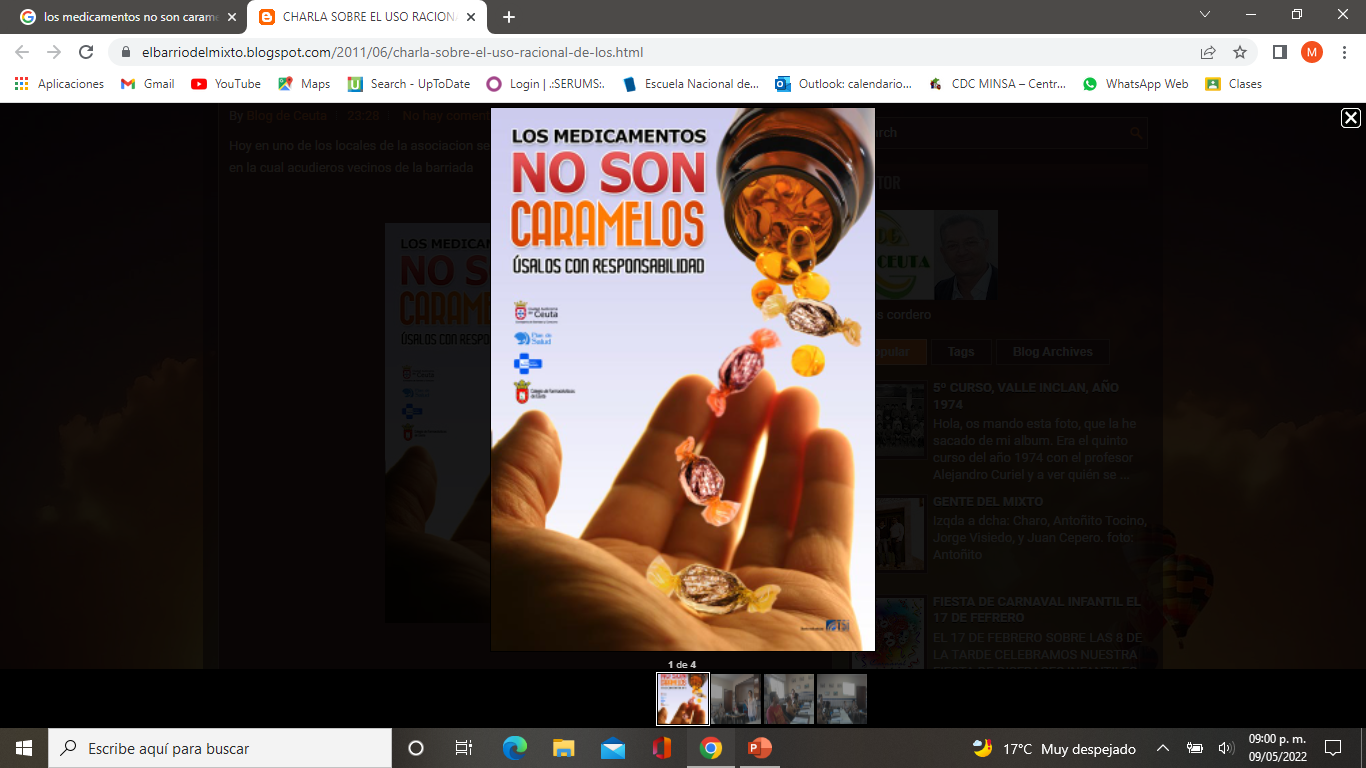 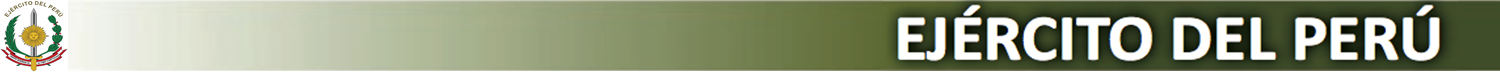 SESIÓN IFORMATIVA:
AUTOMEDICACIÓN
AUTOMEDICACIÓN
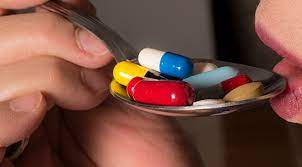 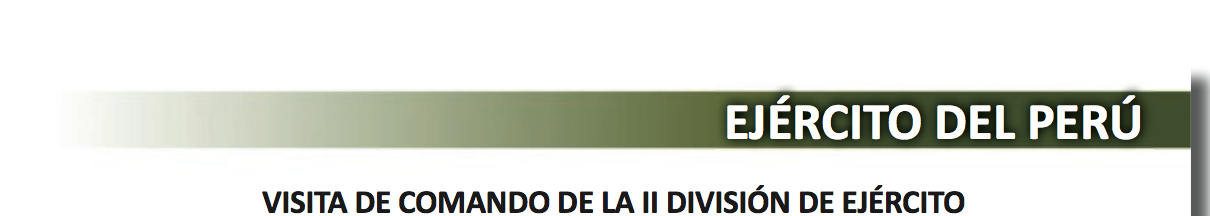 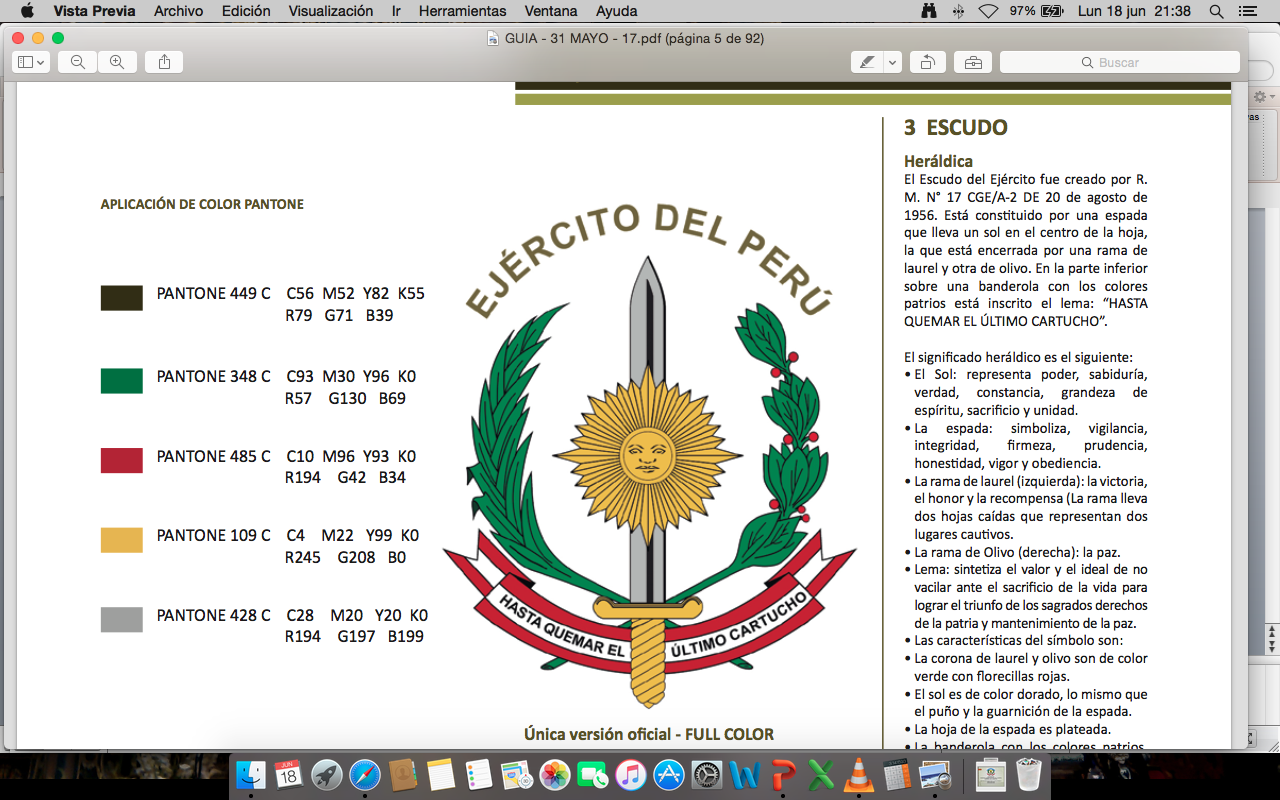 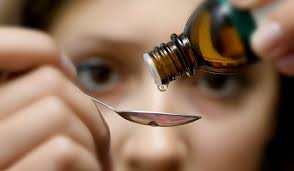 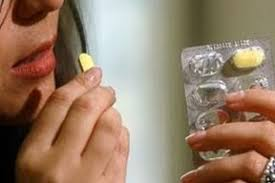 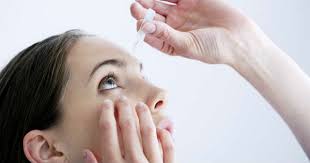 AUTOMEDICACIÓN
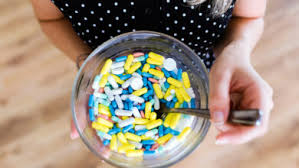 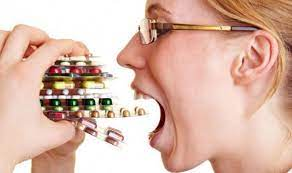 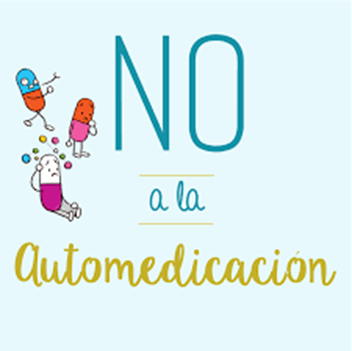 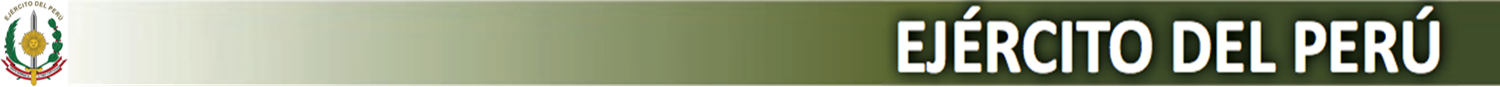 ¿Qué es?
AUTOMEDICACIÓN
La automedicación es una práctica de riesgo que involucra la ingesta de medicamentos por iniciativa propia sin intervención, diagnóstico, prescripción o supervisión por parte de un médico. 
Nos  automedicamos cuando tenemos enfermedades simples como gripe, tos o temperatura alta. El riesgo se presenta porque los medicamentos deben ser tomados en las dosis y horarios adecuados para obtener el efecto esperado.
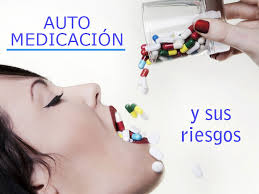 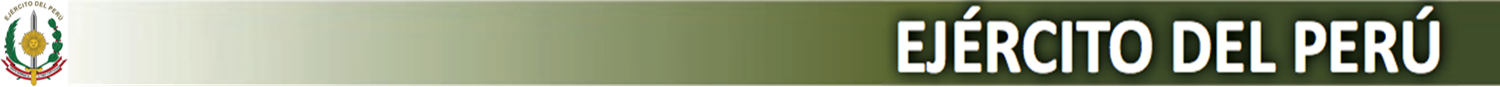 CONSECUENCIAS DE LA AUTOMEDICACIÓN
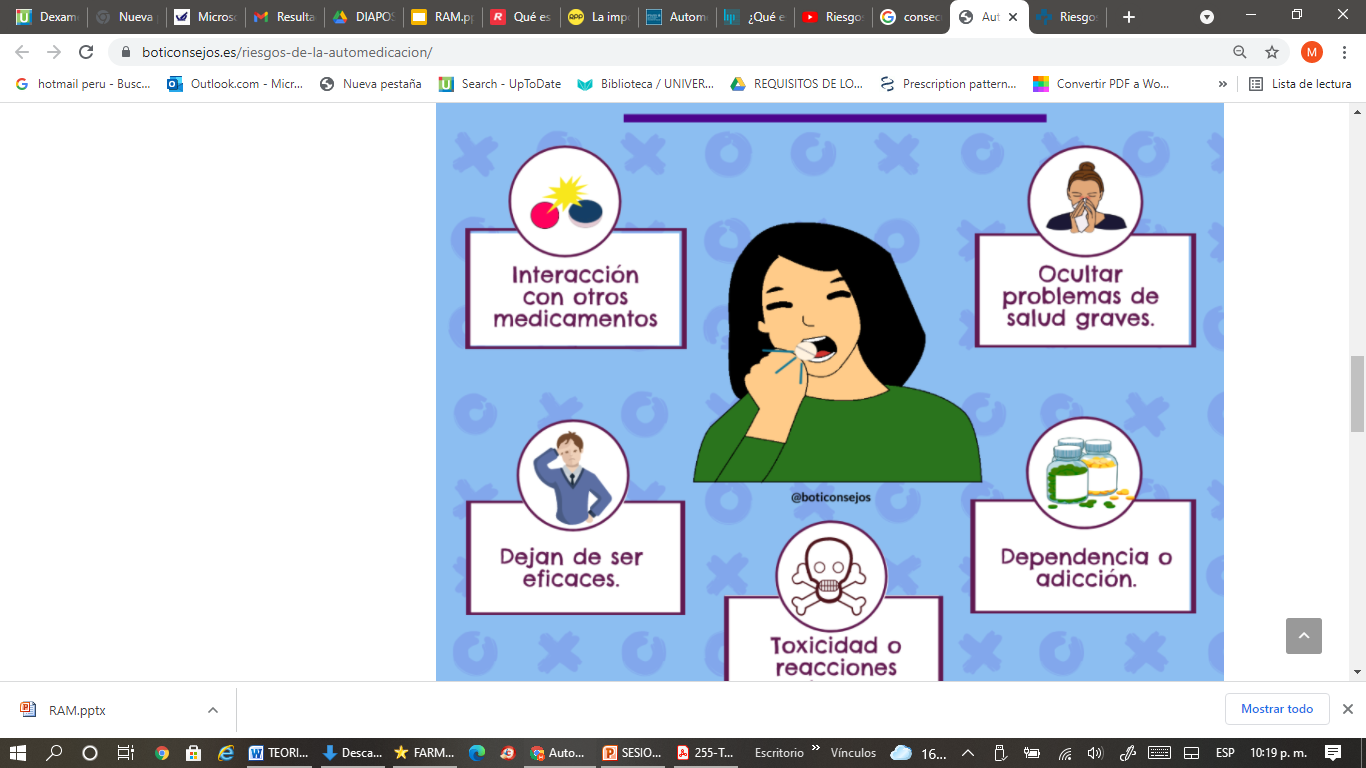 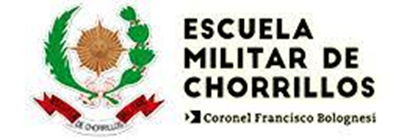 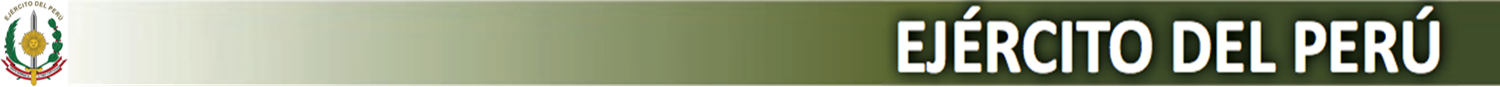 ÓRGANOS MÁS AFECTADOS POR LA AUTOMEDICACIÓN
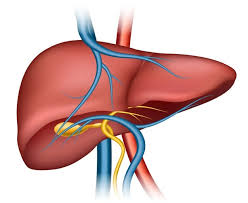 Hígado:
• 	Dolor abdominal
•	Ictericia (piel y ojos con tono amarillo)
•	Orina oscura 
•	Piel irritada
•	Náuseas 
•	Colon irritable
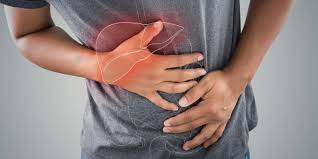 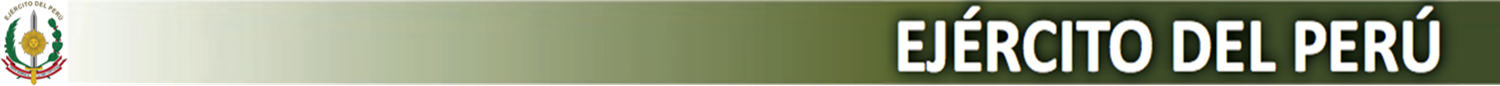 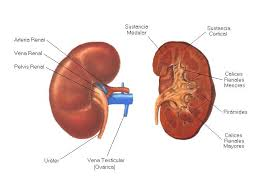 Riñón:
Los medicamentos que más afectan a este órgano son los antiinflamatorios, comúnmente tomados ante cualquier dolor, como el ibuprofeno, la aspirina o el diclofenaco. Su uso debe ser controlado, ya que podría llegar a ser letal para el riñón. 
El daño más común al sistema renal causado por la automedicación es la nefropatía, una enfermedad crónica en la que se pierde gradualmente la función renal.
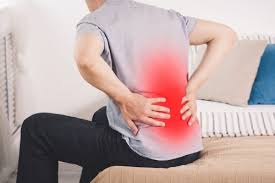 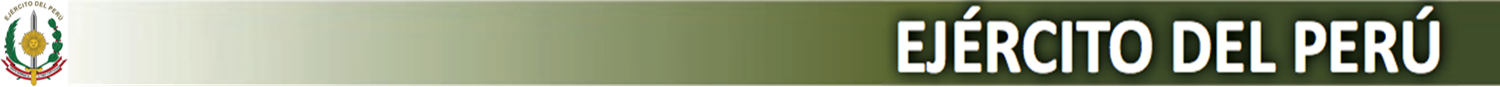 CAUSAS DE LA AUTOMEDICACIÓN:
La falta de conocimiento acerca de los daños de la 	automedicación.
	Dudas en el diagnóstico y en las recetas.
	Promoción de medicamentos en forma inadecuada.
	Disponibilidad de medicamentos sin restricciones .
	Medicamentos inaccesibles.
	Consumo de productos naturales.
	Pudor en la consulta.
	Dificultad económica.
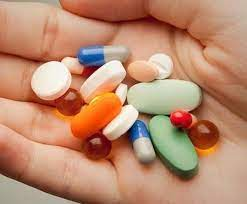 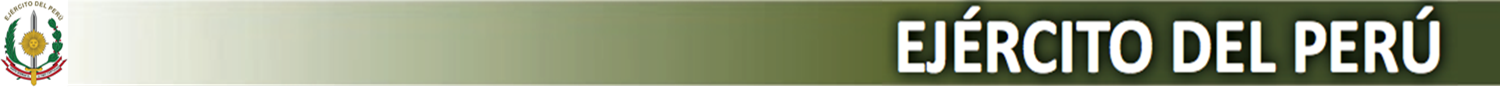 FORMAS DE AUTOMEDICACIÓN MÁS COMUNES
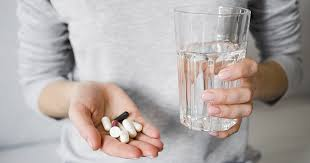 Analgésicos
	Antigripales
	Antidiarreicos
	Antisépticos tópicos 
	Suplementos vitamínicos y minerales 
	Antitusígenos 
	Antiácidos 
	Antiflatulentos
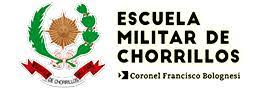 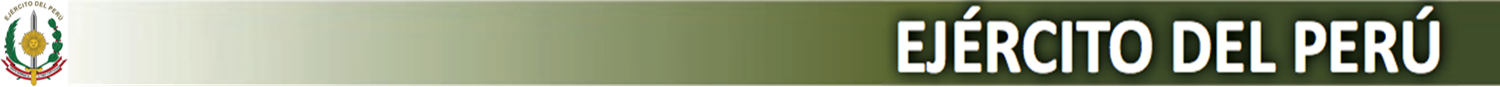 ¿CÓMO EVITAR LA AUTOMEDICACIÓN?
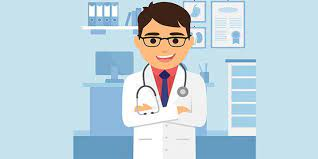 En caso de presentar algún signo o síntoma de enfermedad acude al medico, recuerda que el tiene la capacidad de diagnosticar y preescribir los medicamentos en forma adecuado (dosis, tiempo, tipo).
En caso de necesitar información, el Farmacéutico es el especialista responsable de proveer orientación al equipo de salud y a la población en general en cuanto a la utilización  de los medicamentos exentos de prescripción.
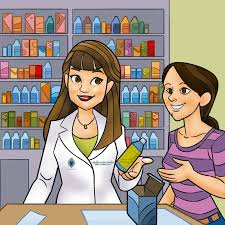 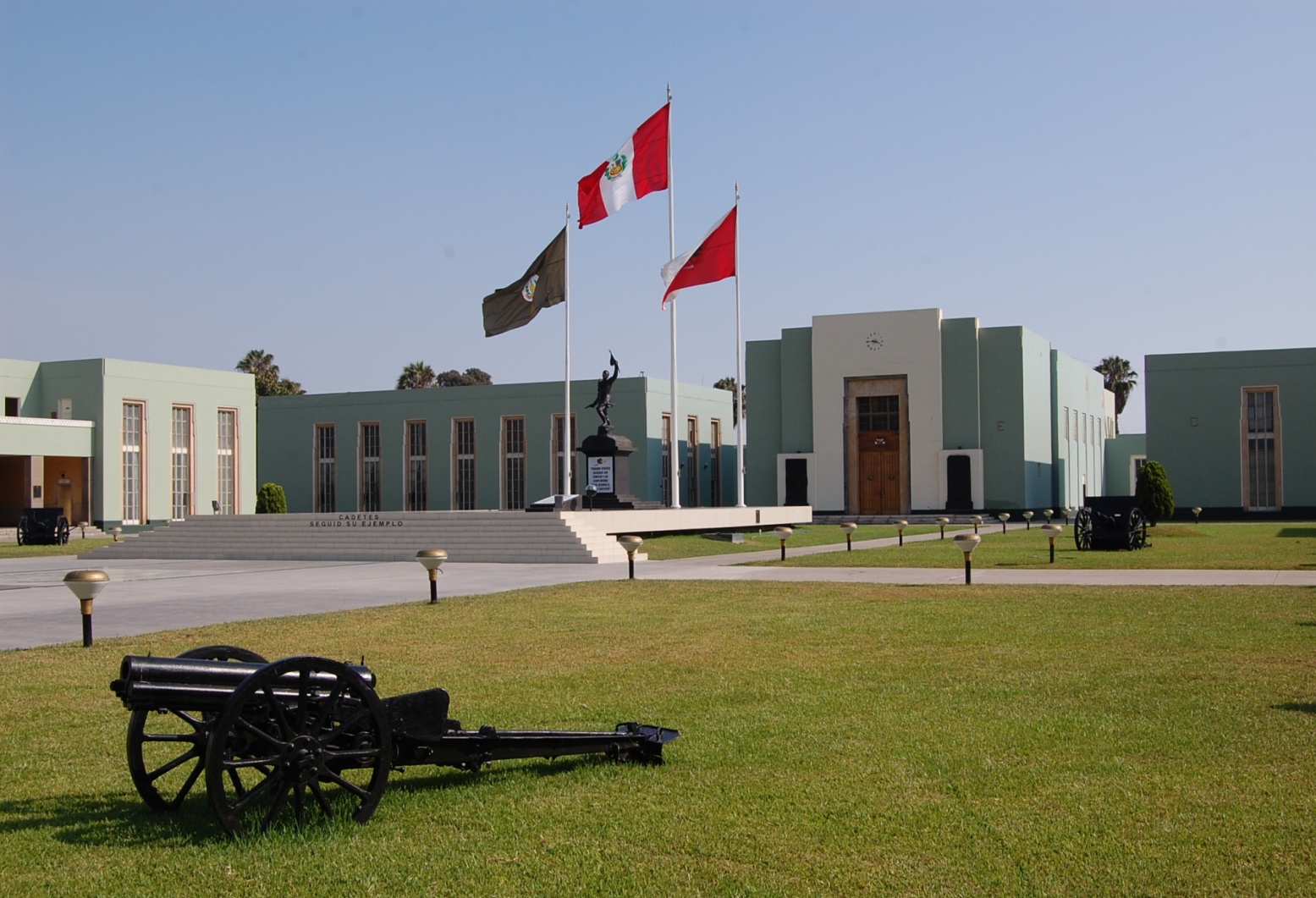 ESCUELA MILITAR DE CHORRILLOS
“CORONEL FRANCISCO BOLOGNESI”
¡GRACIAS POR SU ATENCIÓN!